Publieksonderzoek Hollanders van de gouden eeuw
Wordt de tentoonstelling bezocht door het publiek dat we voor ogen hadden?
Bezoekersprofiel
Doel van het bezoek 

Welke verbeterpunten?
Verhaal
Multimediashow
Audiotours
Fotomoment
Vormgeving
Teksten
Waardering in het algemeen
Doelstellingen
Vragenlijsten
Observaties
A-selecte steekproef
Spreiding over dagdelen en dagen van de week
… in de maanden juli en augustus!

N=202
Betrouwbaarheid van 95% (foutmarge is 6,8%)
METHODE
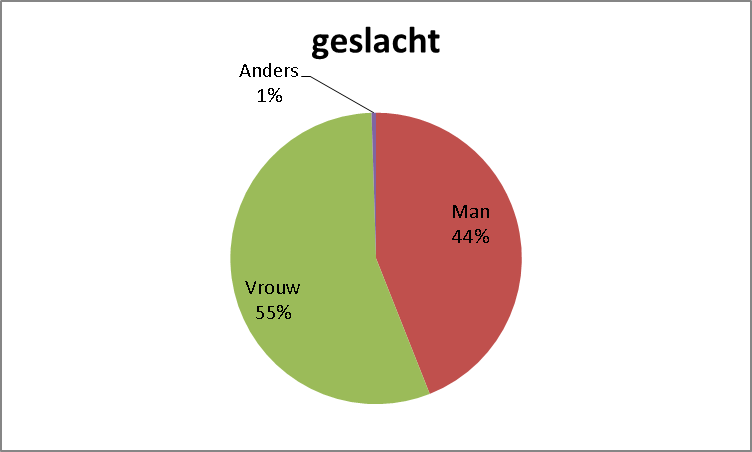 Resultaten: publiek
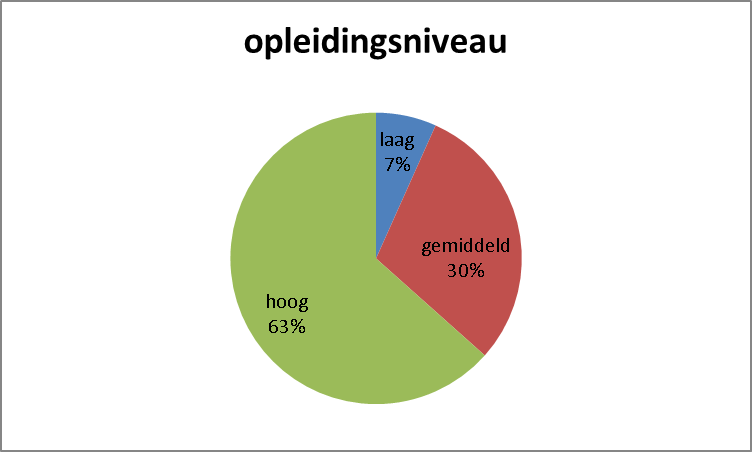 Resultaten: publiek
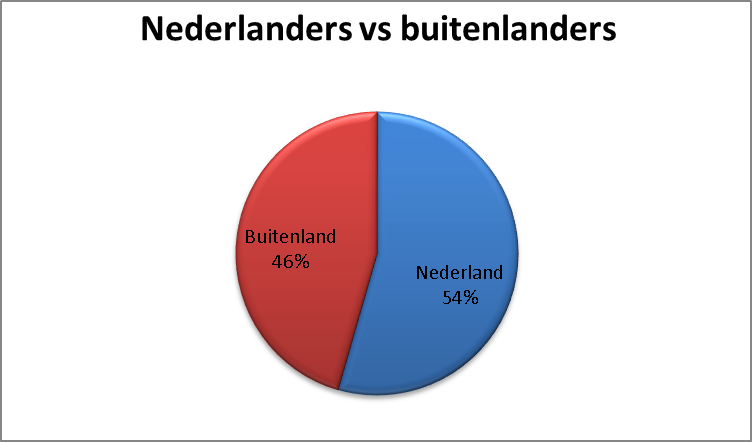 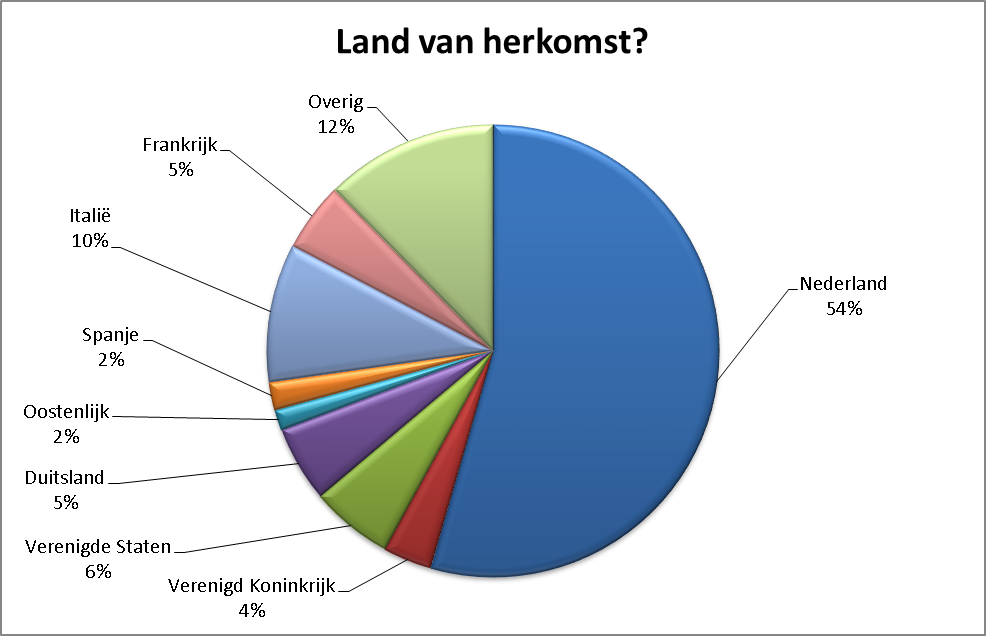 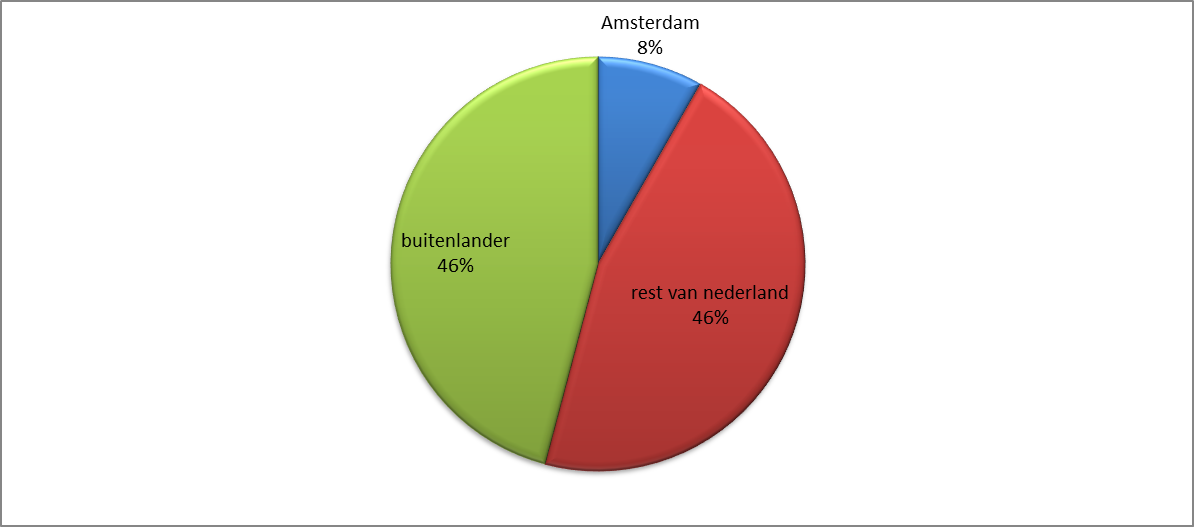 Resultaten: publiek
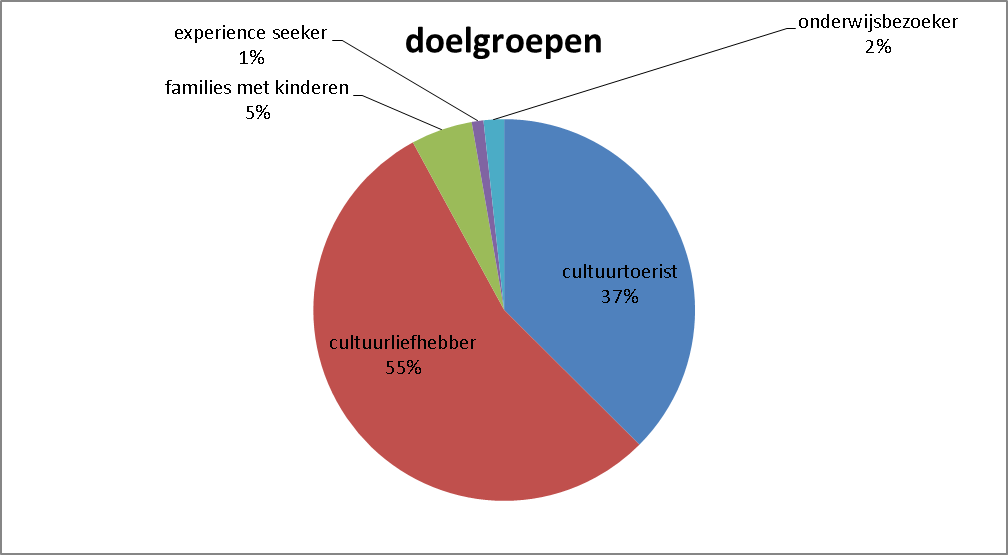 Resultaten: publiek
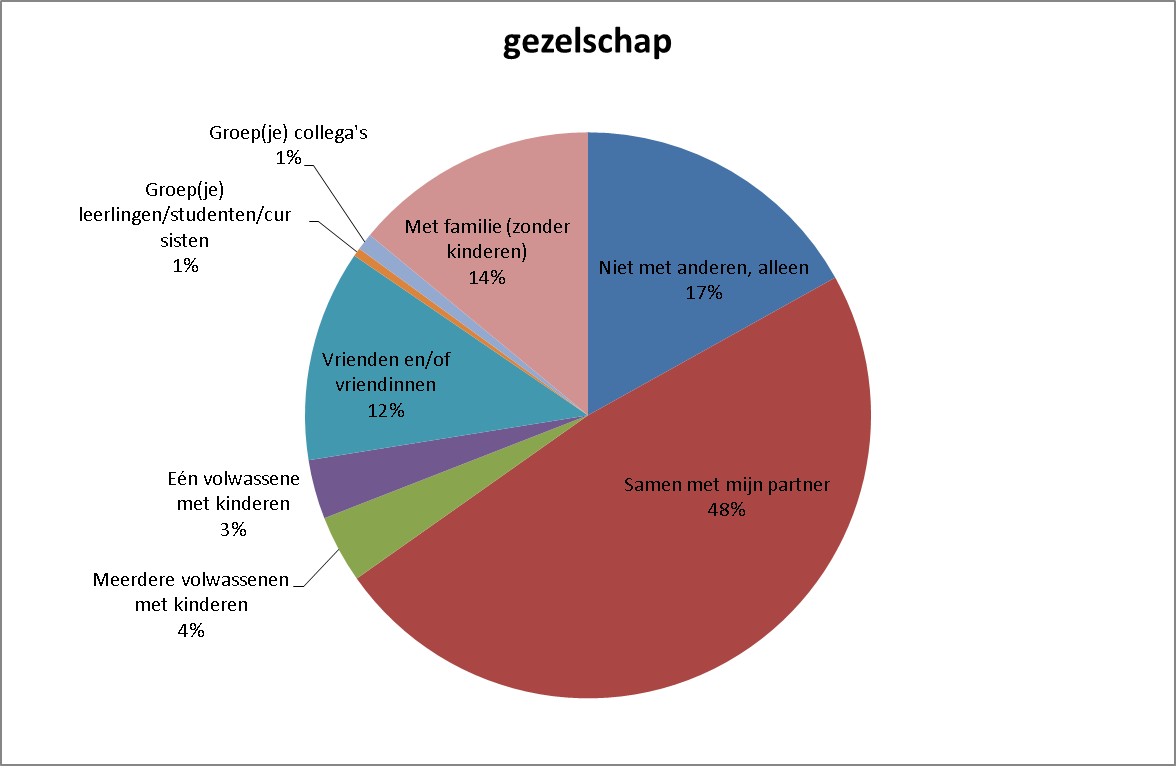 Resultaten: publiek
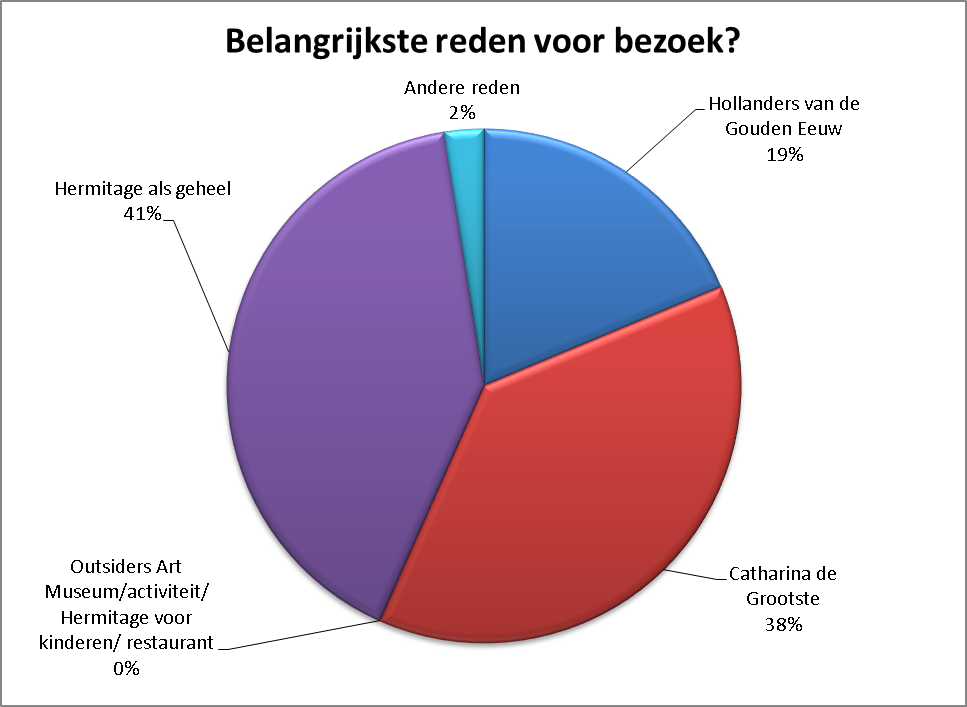 Resultaten: publiek
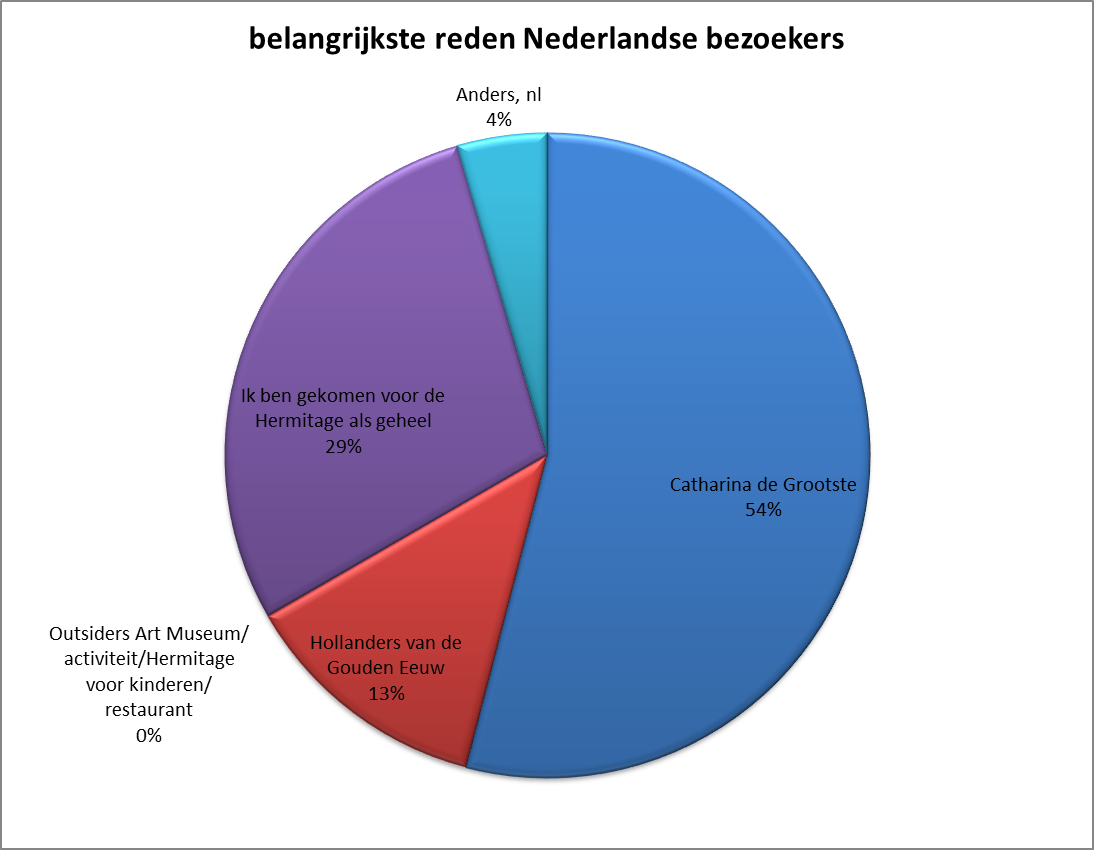 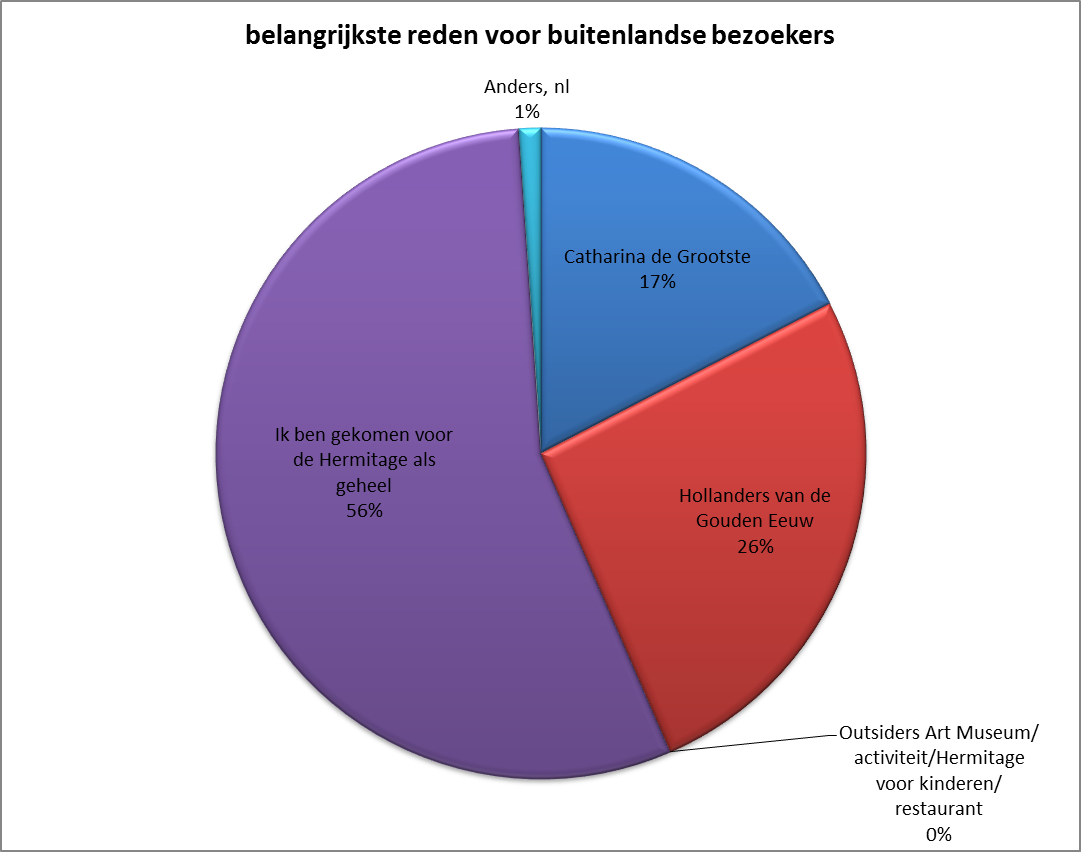 Resultaten: publiek
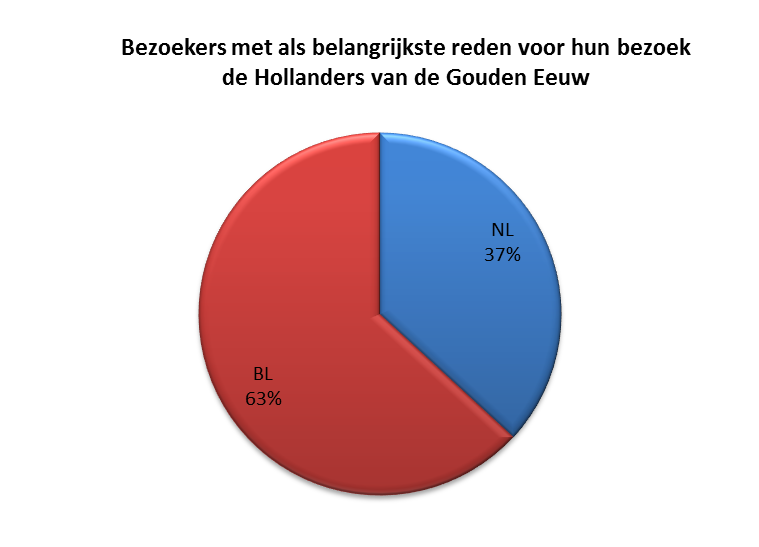 Resultaten: publiek
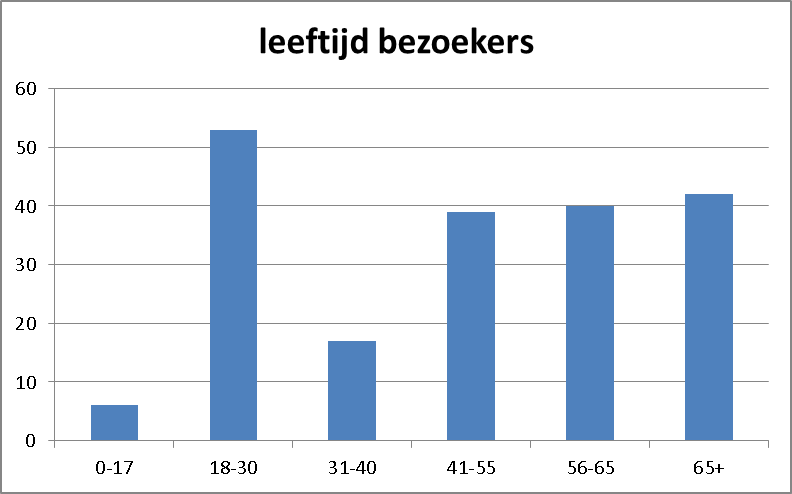 Resultaten: publiek
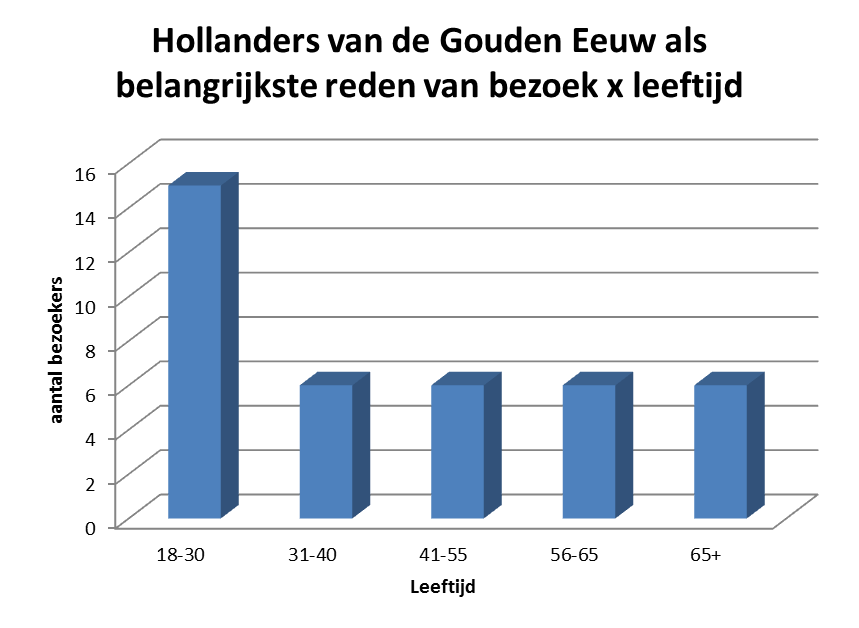 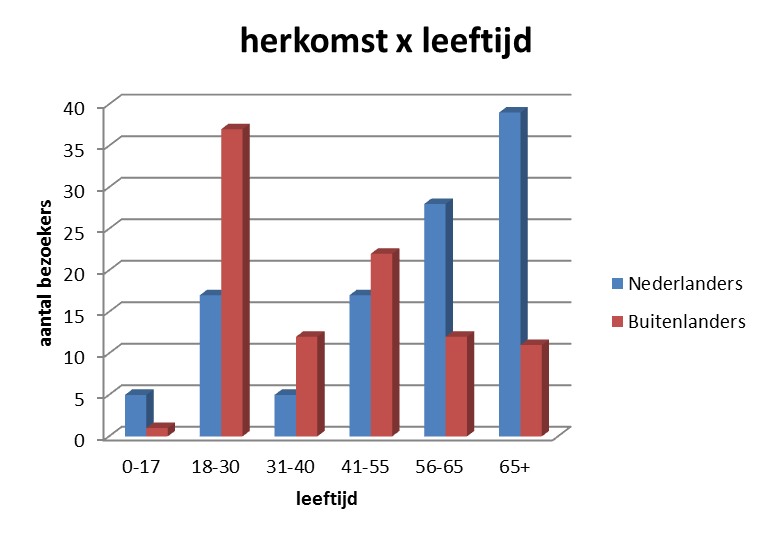 Resultaten: publiek
Gemiddelde waardering voor de presentatie als geheel:
8,4
Resultaten: verbeterpunten?
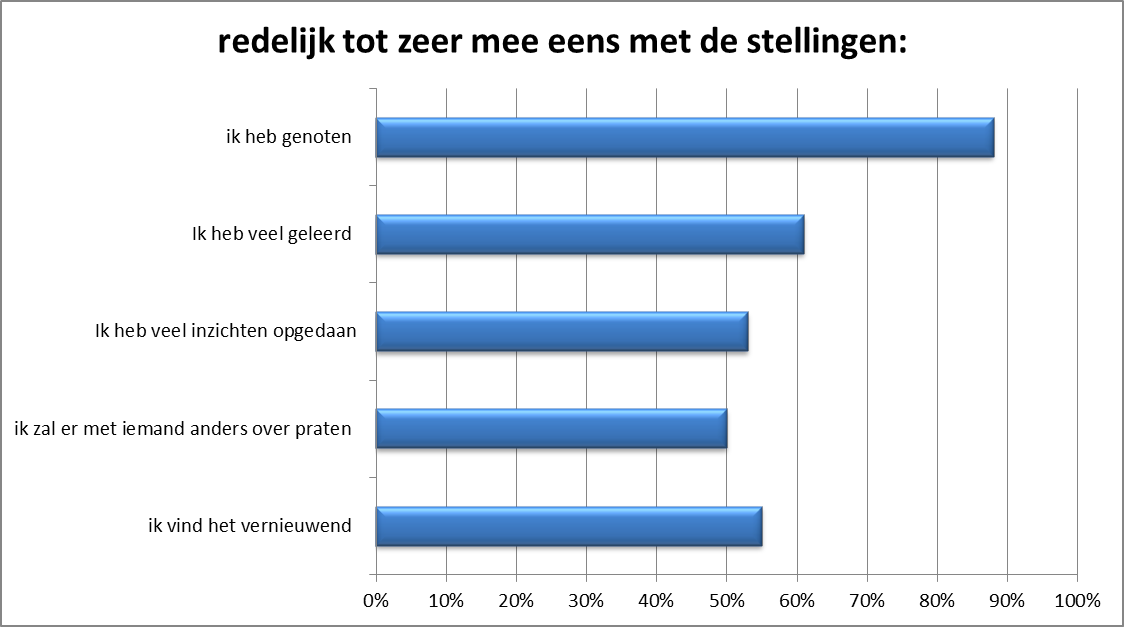 Resultaten: verbeterpunten?
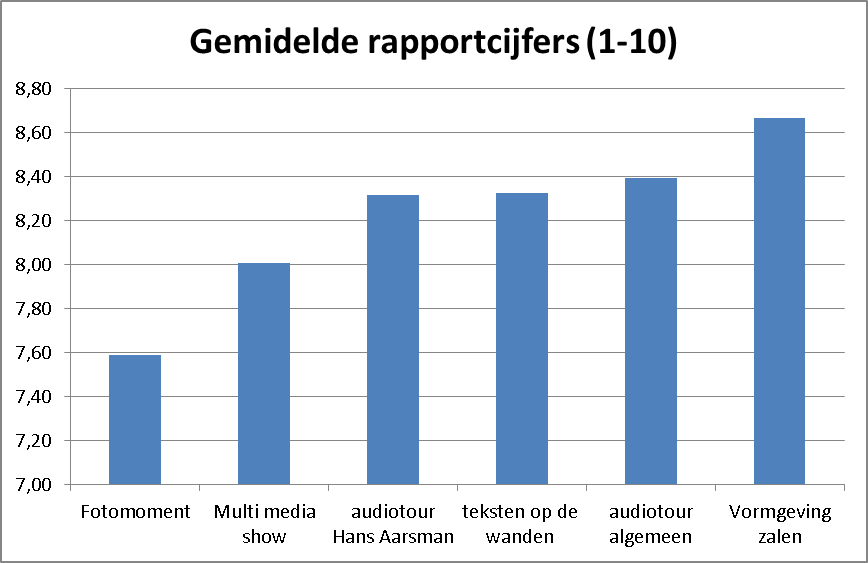 Resultaten: verbeterpunten?
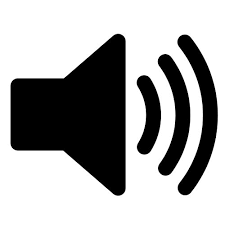 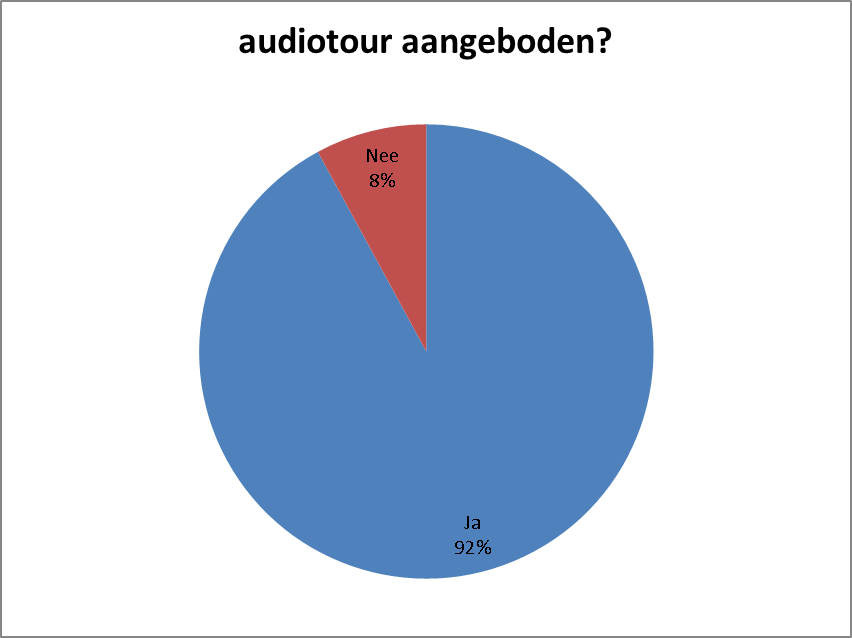 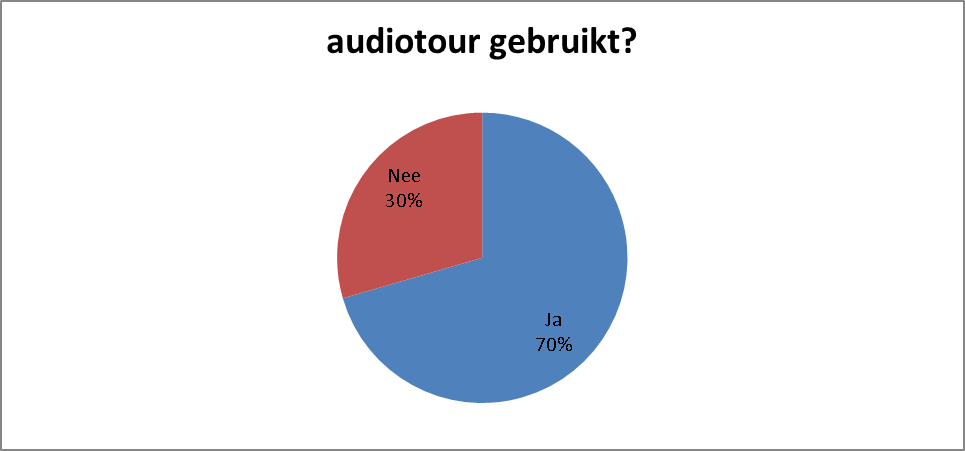 Resultaten: verbeterpunten?
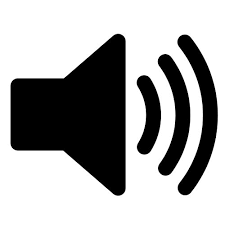 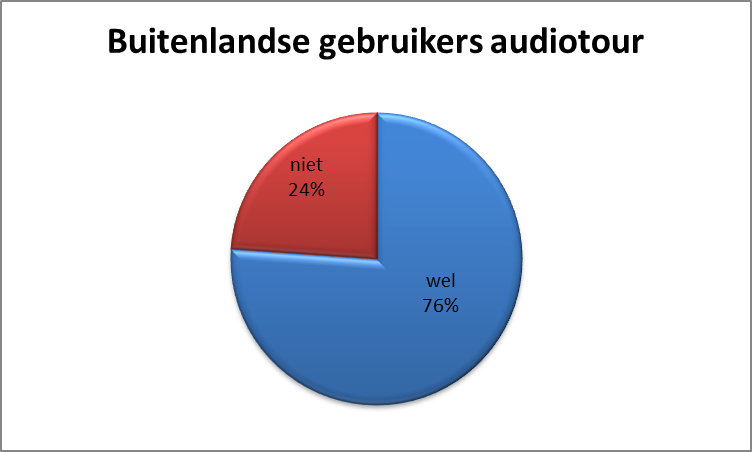 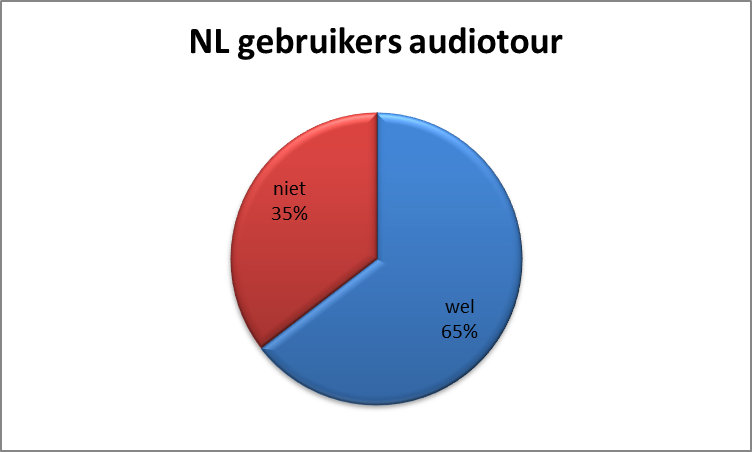 Resultaten: verbeterpunten?
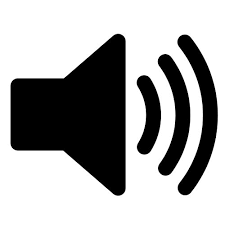 Buitenlands publiek
gemiddeld
7,4
Nederlanders
gemiddeld
8,0
Resultaten: waardering AUDIOTOUR x HERKOMST
Buitenlandse bezoekers
gemiddeld
7,4
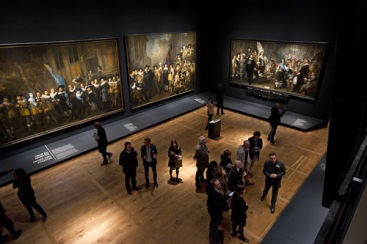 Nederlandse bezoekers
gemiddeld
6,9
Resultaten: waardering multimediashow x HERKOMST
Bezoekers met audiotour
gemiddeld
7,8
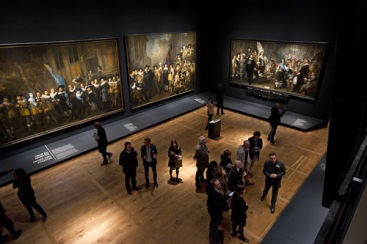 Bezoekers zonder audiotour
gemiddeld
5,0
Resultaten: waardering multimediashow x gebruik audiotour
“Briljant!”
“Door de presentatie raak je geïnteresseerd. Ga je anders kijken.”
“Very good, educational, easy to understand.”
“La presentation aurait merité d'etre plus detaillée et plus longue.”
“Ik vind het erg gaaf hoe deze eeuwen-oude schilderijen door de lichtshow tot leven worden gewekt.”
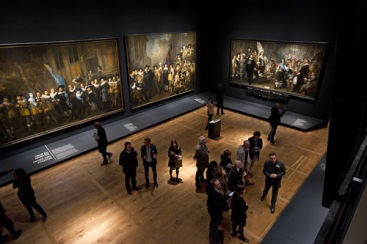 “Mag diepgaander en levendiger.”
“Found the layout confusing & a bit difficult to follow.”
“It could have been arranged in a more understandable way.”
“Er wordt gesproken over vier Amsterdammers maar ik heb er maar drie gezien.”
Veel opmerkingen over belichting
Resultaten: OP- en Aanmerkingen multimediashow
“Door de lichtshow was het erg lastig de teksten te lezen en schilderijen te bekijken.”
“Met alle belichting een beetje chaotisch. Niet erg prettig. Fijner zonder deze uitvoeringen met licht.”
Belangrijkste reden bezoekBuitenlandse bezoekers komen relatief vaker speciaal voor de ‘Hollanders van de Gouden Eeuw’. Nederlanders komen vaker voor ‘Catharina de Grootste’. Het buitenlandse publiek is jonger dan het Nederlandse publiek. De bezoekers die speciaal voor de Hollanders voor de Gouden Eeuw komt is daarmee relatief jong. 

De waardering voor de presentatie als geheel  is zeer positief  en wordt gemiddeld gewaardeerd met een 8,4

AudiotourHet overgrote deel van de bezoekers krijgt de audiotour aangeboden, maar niet iedereen gebruikt hem. Bij de kassa en afgifte van de audiotour wordt geen (extra) informatie verschaft over de Hans Aarsman audiotour. De enige verwijzing naar de Hans Aarsman audiotour die bezoekers krijgen is het bord aan het begin van de tentoonstelling. Uit de vragenlijsten blijkt (dan ook) dat veel bezoekers de Hans Aarsman audiotour over het hoofd hebben gezien en niet beoordelen. Een enkele bezoeker probeert het (voorbeeld) audiotour-symbool op het Hans Aarsman bord te scannen. 
FotomomentHet fotomoment aan het einde wordt geregeld overgeslagen en niet beoordeeld.
MultimediashowHet meest controversiële punt in de tentoonstelling blijft de multimedia show in de grote zaal. De beoordelingen hiervan lopen zeer uiteen. Sommige bezoekers vinden de lichtshow verwarrend, onduidelijk, te donker of zelfs storend. Meermaals is de wens uitgesproken voor een duidelijkere structuur of volgorde in de show. Maar veel mensen geven ook aan de show juist geweldig en/of origineel te vinden. Duidelijk is wel dat mensen die geen gebruik maken van de audiotour de multimediashow vaak als storend en verwarrend ervaren. Tijdens de multimediashow is het niet mogelijk de schilderijen te bekijken en teksten te lezen. Dit is voornamelijk voor bezoekers zonder audiotour of oudere bezoekers erg storend. In hoeverre bezoekers de show afkijken wisselt (er lijkt hier ook sprake van groepsgedrag).
Conclusies (inclusief observaties)
De audiotour is voor de show noodzakelijk en hierop dient de bezoeker gewezen te worden bij de audiotour-afgifte en/of op het scherm voor de grote zaal. De audiotour-afgifte in de Hermitage is een losse balie naast de kassa. Bij de ‘Catharina de Grootste’ audiotour krijgen bezoekers wel aanvullende informatie, het zou wenselijk zijn bezoekers bij de ‘Hollanders van de Gouden Eeuw’ op de combinatie lichtshow/audiotour en de Hans Aarsman audiotour te wijzen. 

Sommige bezoekers geven aan te lang te moeten wachten op de volgende show. Eventueel zouden zij via het scherm bij de ingang van de grote zaal doorverwezen kunnen worden naar de Anatomische Les op dezelfde verdieping, om daarna terug te keren voor het begin van de show.

De bewegwijzering kan hier en daar nóg duidelijker. Zo schijnen sommige bezoekers het kabinet of de Anatomische Les over te slaan. En vergeet een enkele bezoeker zelfs de hele 2e etage te bezoeken. 
De (mat-)glazen deur boven aan de trap bij de ingang van de ‘Hollanders van de Gouden Eeuw staat tegenwoordig (sinds een paar maanden melde een vrijwilliger) open. Hierdoor kunnen bezoekers de tentoonstelling binnen lopen die enkel een kaartje voor Catharina of de Historische Tour hebben. Zij hebben dus géén kaartje voor de ‘Hollanders van de Gouden Eeuw’ gekocht (dit is al enige tijd geleden doorgegeven).
Aanbevelingen